GILLE Gauthier
LAFONT Marie
MOLLIN Gaspard 
VIDEIRA Ilona
SAUVANT Romane
La paresse sociale
Psychologie sociale
Sommaire
Definition

Fonctionnement

3)  Idées pour combattre la paresse sociale

3)  Exemples
Définition
Mécanisme d’influence
Individus diminuant les efforts en groupe
La présence d’autrui freine la performance
Fonctionnement
Influencé par les comportements des gens autour de lui
Du à un biais psychologique
Effets du groupe : réduction de motivation
Idées pour combattre la paresse sociale
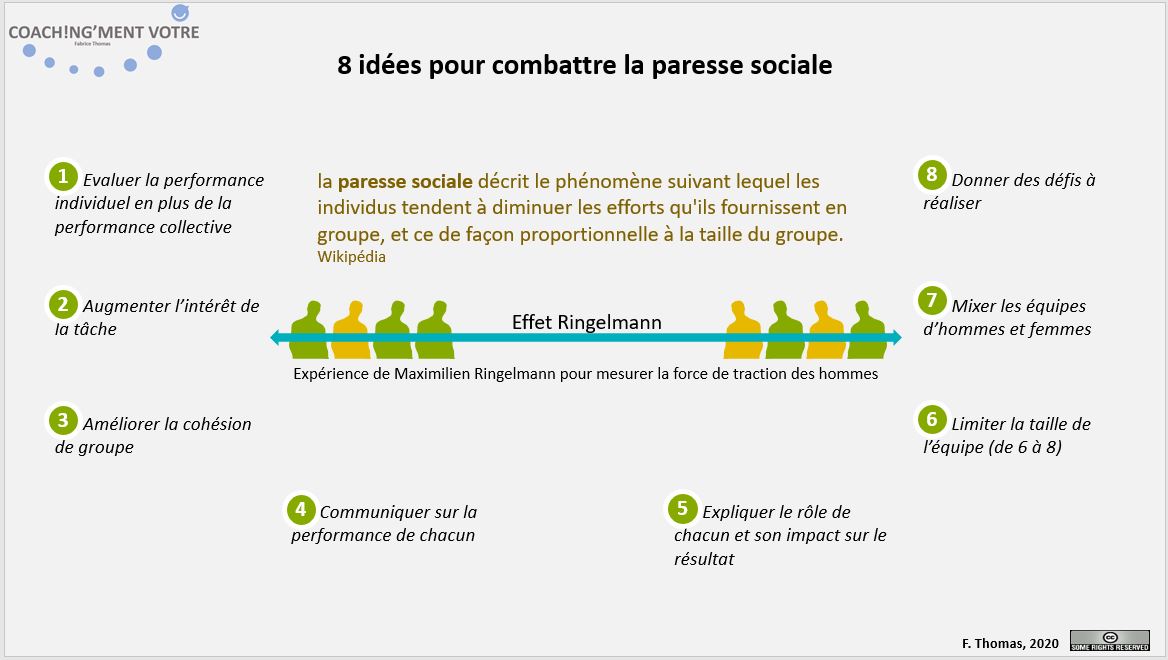 Exemples
Des élèves se regroupent pour réaliser un exposé
Autre exemple : la probabilité de sauver une personne en danger est accrue lorsque le passant fait seul face à la situation.

Taches qui exigent un effort physique
 
McDonald : certains employés sont prélassaient tandis que d'autres sont prêts à prendre une commande.

Un joueur de sport étoile  : il arrive souvent que les autres joueurs baissent leurs efforts, croyant que ce joueur compensera.
GILLE Gauthier
LAFONT Marie
MOLLIN Gaspard 
VIDEIRA Ilona
SAUVANT Romane
La paresse sociale
Psychologie sociale